Pitágoras
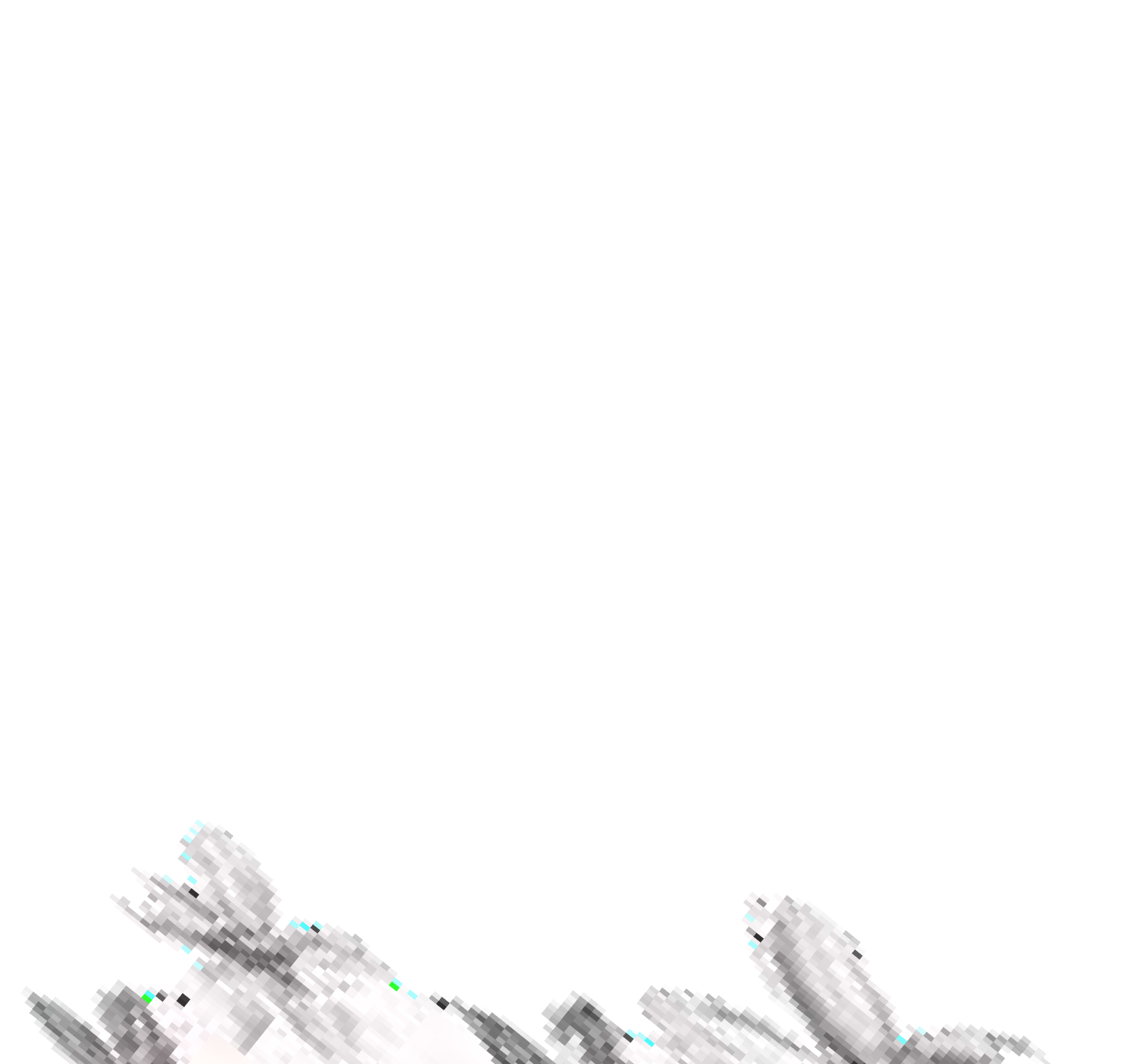 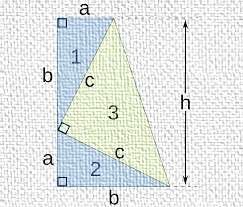 Nombres: Grupo: Profesor@: